Tomatoes from Seed to Harvest
Topics we’ll cover
Germinating Seeds
Raising Sturdy Seedlings
Transplanting Seedlings 
Training Tomato Plants
Selecting Tomato Varieties
Preserving Tomatoes
Seed Room Exterior
Germinating Seeds
Goal: quick germination
To accomplish goal: soil, heat, moisture
Potting soil
Heat Box
Water
Raising Sturdy Seedlings
Goal: keep plants from becoming weak and leggy
To accomplish this goal: 
Use lights, timer, fan
Move starts from 2” to 4” pots as they grow
Lights
Timer
Oscillating Fan
5-7 days: two leaves
2 weeks: four leaves
2-3 weeks: move to 4-inch pots
5-6 weeks: harden off and transplant
Transplanting Seedlings
Goals: avoid transplant shock; develop good root structure
To accomplish this goal: 
harden off where they’ll be planted
plant deeply
space 16-24 inches
Greenhouse exterior
Greenhouse Interior
Plant half way up the stem
Training Indeterminate Tomato Plants
Goals: take advantage of their growth habit and encourage productive, manageable growth
To accomplish this goal: about a month after transplanting, provide support, select leaders, prune 
See my blog on Training Tomatoes
Setting up training twine
Tomato Training Wall
Tomato leaders
Tomato sucker
Removed tomato sucker
Trained Tomatoes
Wall of Tomatoes
Basket of Tomatoes
2019 Sample Tomato Timeline
Planted seeds: February 17
Seeds germinating: February 21-24
Seedlings to 4” pots: March 2
Plants to greenhouse to harden off: March 21
Planted in greenhouse: March 27 
Started training tomato plants: April 27
Harvested first tomato, a sweet million cherry: July 4th
2020 Sample Tomato Timeline
Planted seeds: March 1
Seeds germinating: March 7
Seedlings to 4” pots: March 21
Plants to greenhouse to harden off: April 3
Planted in greenhouse: April 10 
Started training tomato plants: May 10
Harvest ?
Seed Catalogs
Catalogs and Local knowledge for information and advice
Days to maturity 
Determinate vs. indeterminate
Heirloom or hybrid 
Type, size, color 

Friends
Tomato Tastings
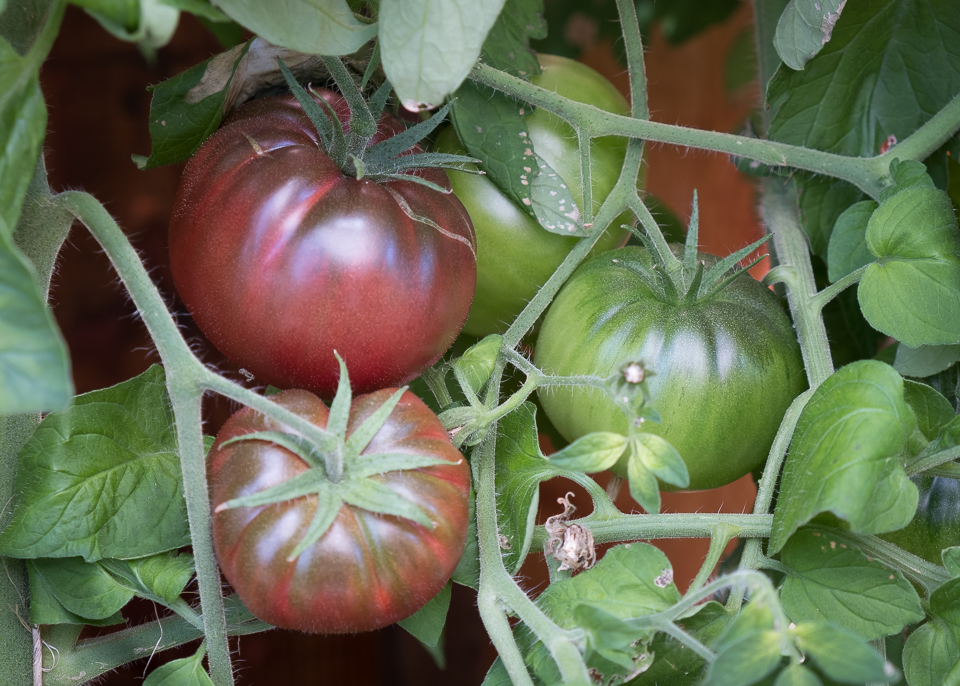 Cherokee Purple
85 days
Indeterminate
Heirloom
Purple/red
Shoulders stay green
Rich flavor, favorite of many tomato lovers
Territorial, Fedco
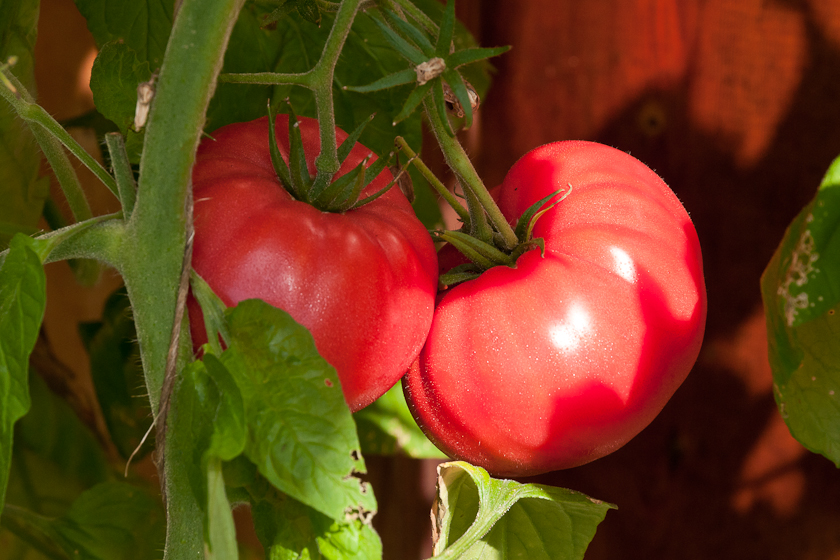 Brandywine
85 days
Indeterminate
Heirloom
Dark pink/red
Winner of many taste tests
Sweet, rich flavor
Territorial, Fedco
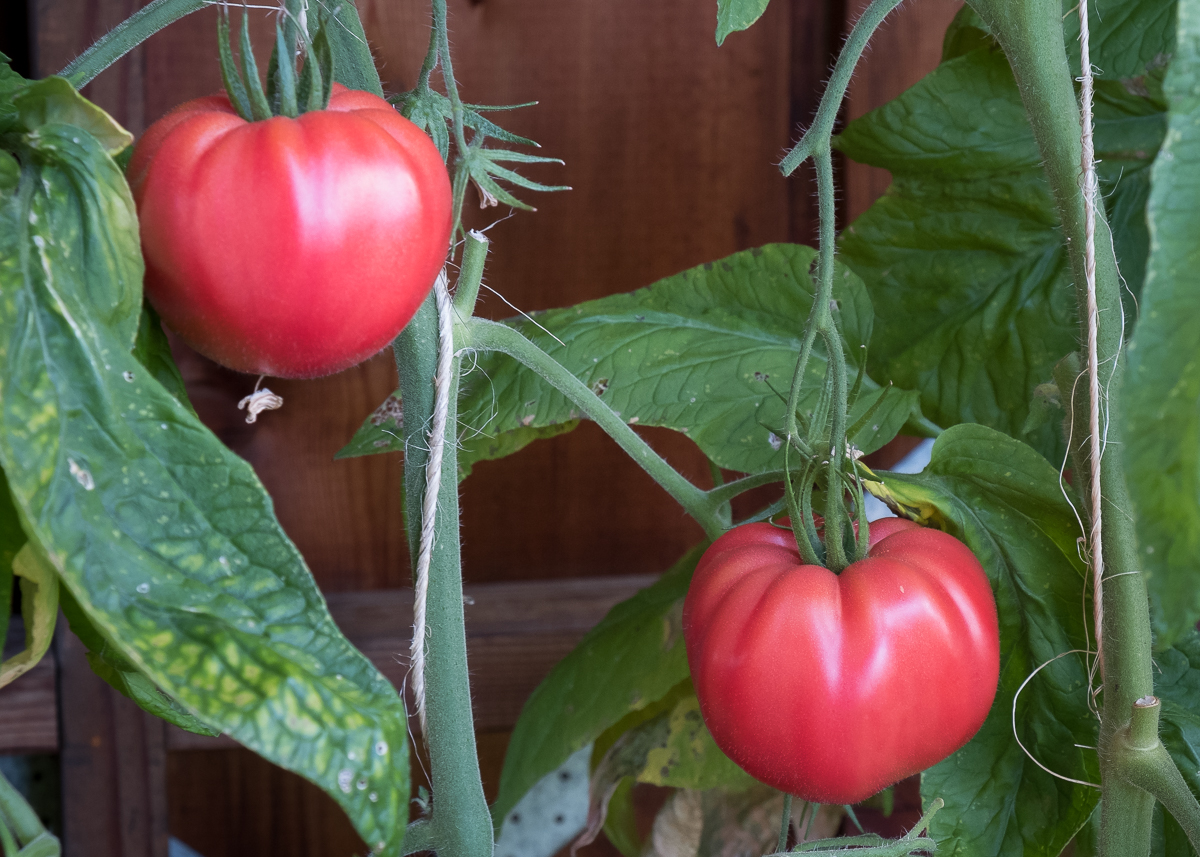 Pruden’s Purple
Indeterminate
72 days
Dark pink
1 pound
Silky texture
Sweet/tart flavor balance
Competes with Brandywine in taste tests
Fedco
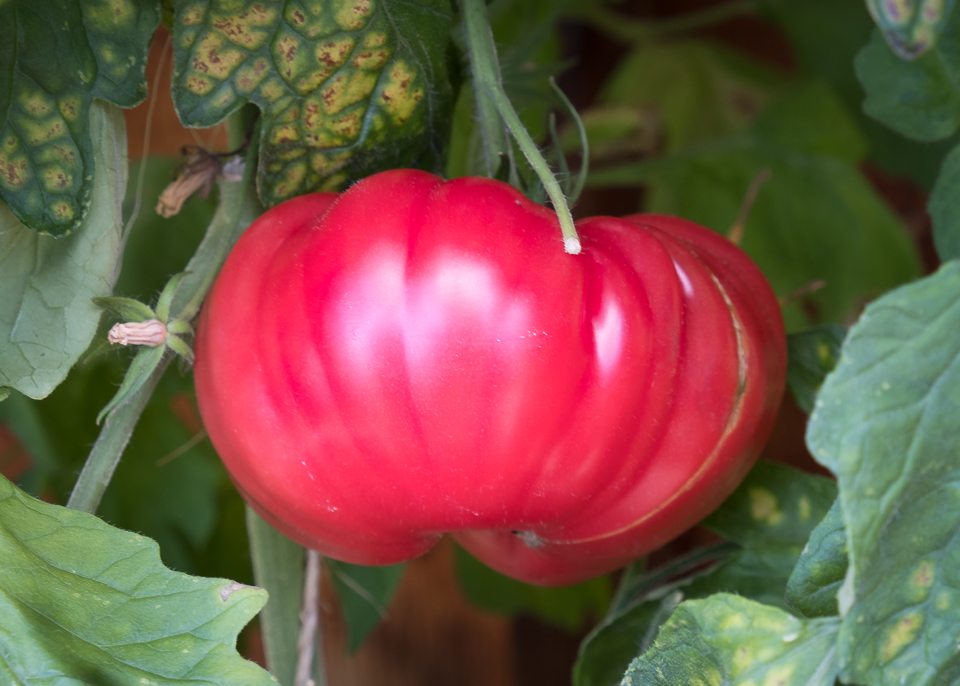 Dester
Indeterminate
Heirloom
80 days
Pink/red
Beefsteak, up to 1 pound
Winner of SSE’s 2011 Tomato Tasting
Classic sweet/acid balance
Seed Savers Exchange
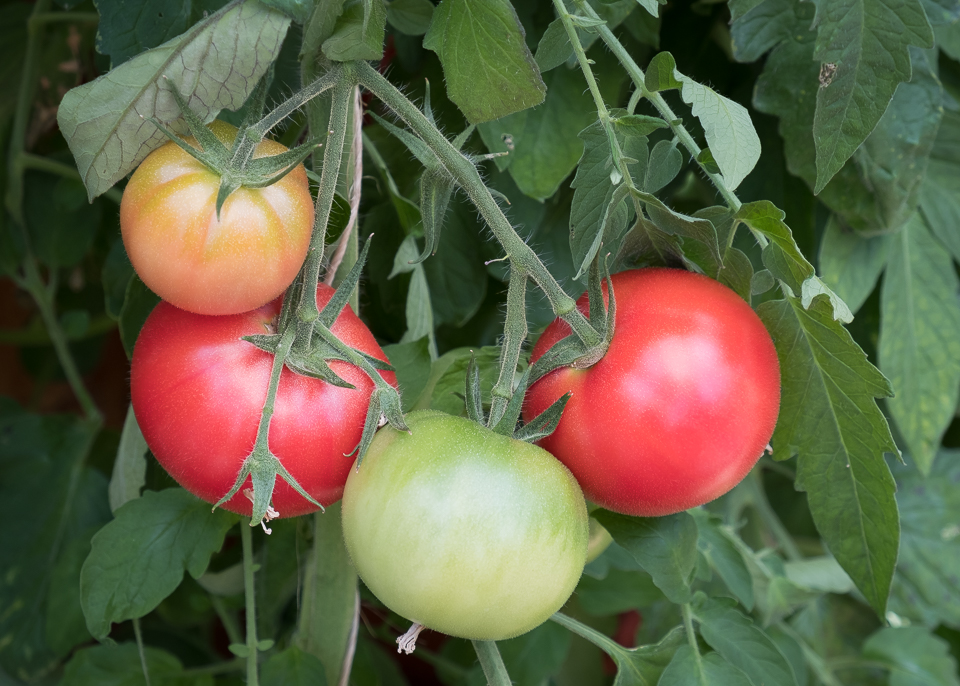 Momotaro
Indeterminate
Hybrid F1
AKA Tough Boy
70 days
Japanese
Red/pink
6-8 ounces
Rich, sweet, slightly acidic
“tastes as good as any heirloom”
Fedco, Territorial
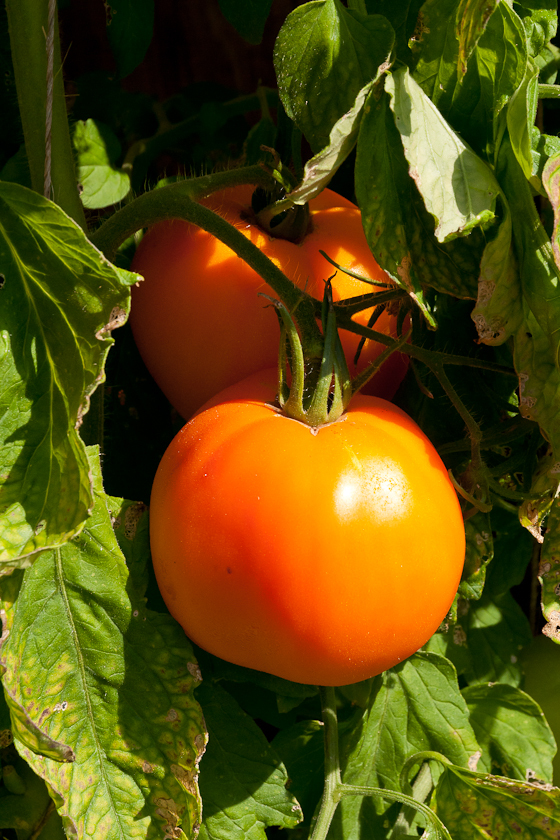 Golden Sunray
Indeterminate
AKA Golden Jubilee
80 days
Orange
8 ounce
Creamy texture
Sweet, mild, delicious
Ripens indoors at the end of the season and keeps flavor better than any tomato I know
Fedco
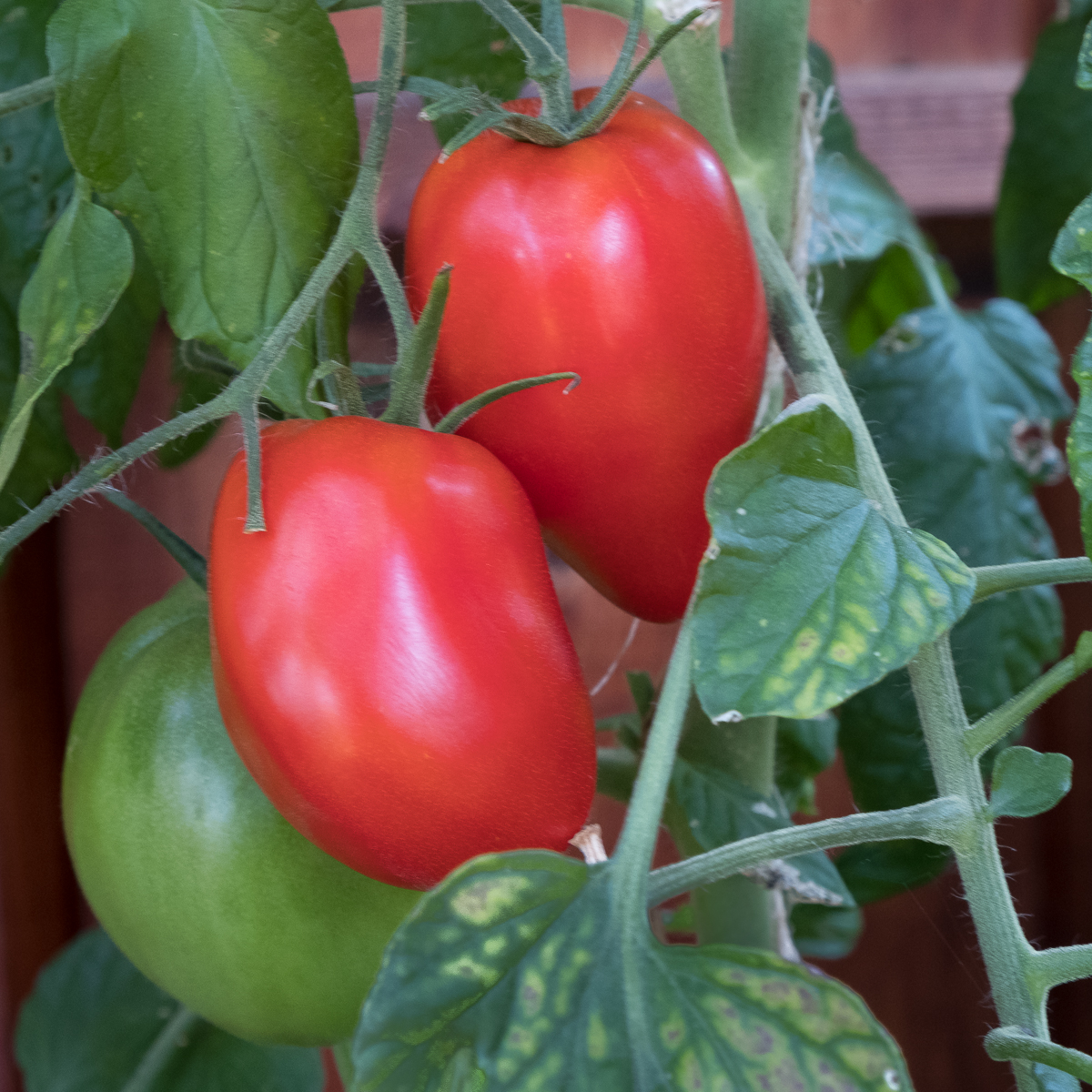 Amish Paste
Indeterminate
85 days
Heirloom
Classic tomato red
Vary in size up to 8 oz
Dense texture
Deep sweet flavor
Good fresh, dried, roasted, canned
Slow Food Ark of Taste
Fedco
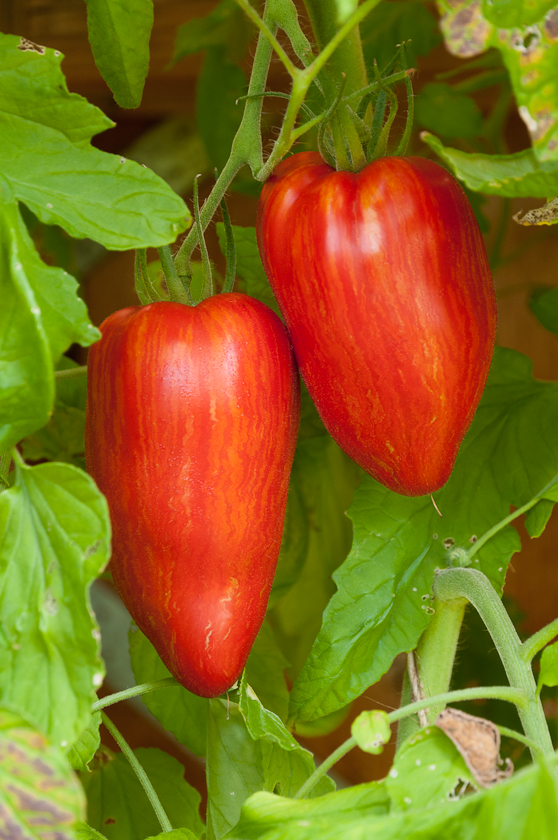 Speckled Roman
Indeterminate
AKA Striped Roman
80 days
Open pollinated
Red with yellow stripes
4-5 ounces
Dense texture
Rich, sweet tomato flavor
Good fresh, dried, roasted, sauced
Fedco, Territorial
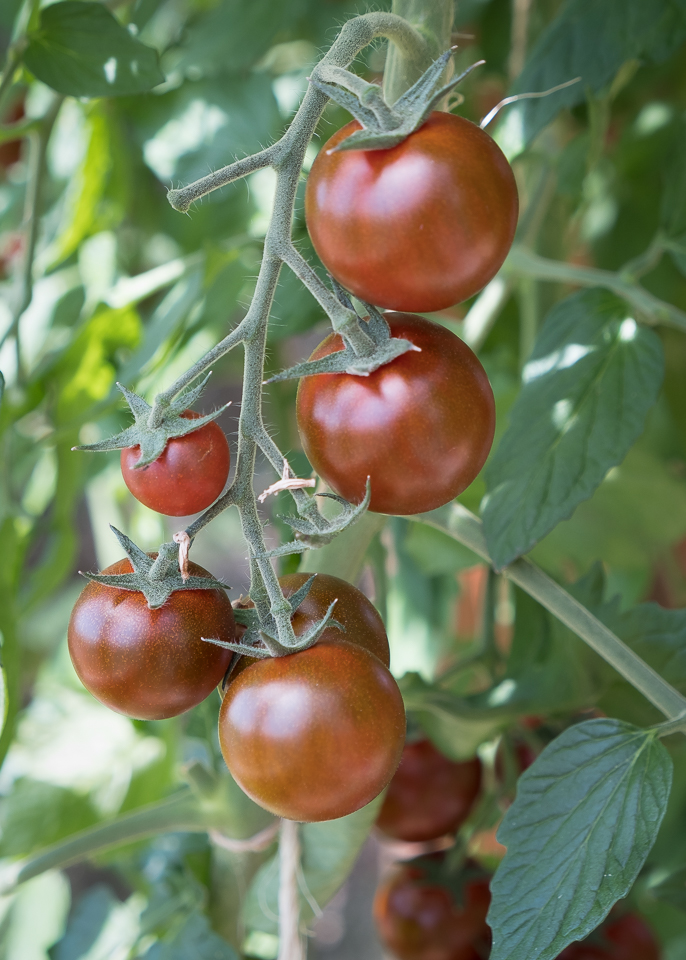 Sunchocola
Indeterminate
60 days
Hybrid F1
“Henna-colored”
1 ¼ inch
Open Trusses of fruit
Tastes like Cherokee purple 
“sweet, slightly smoky, low acid”
Territorial
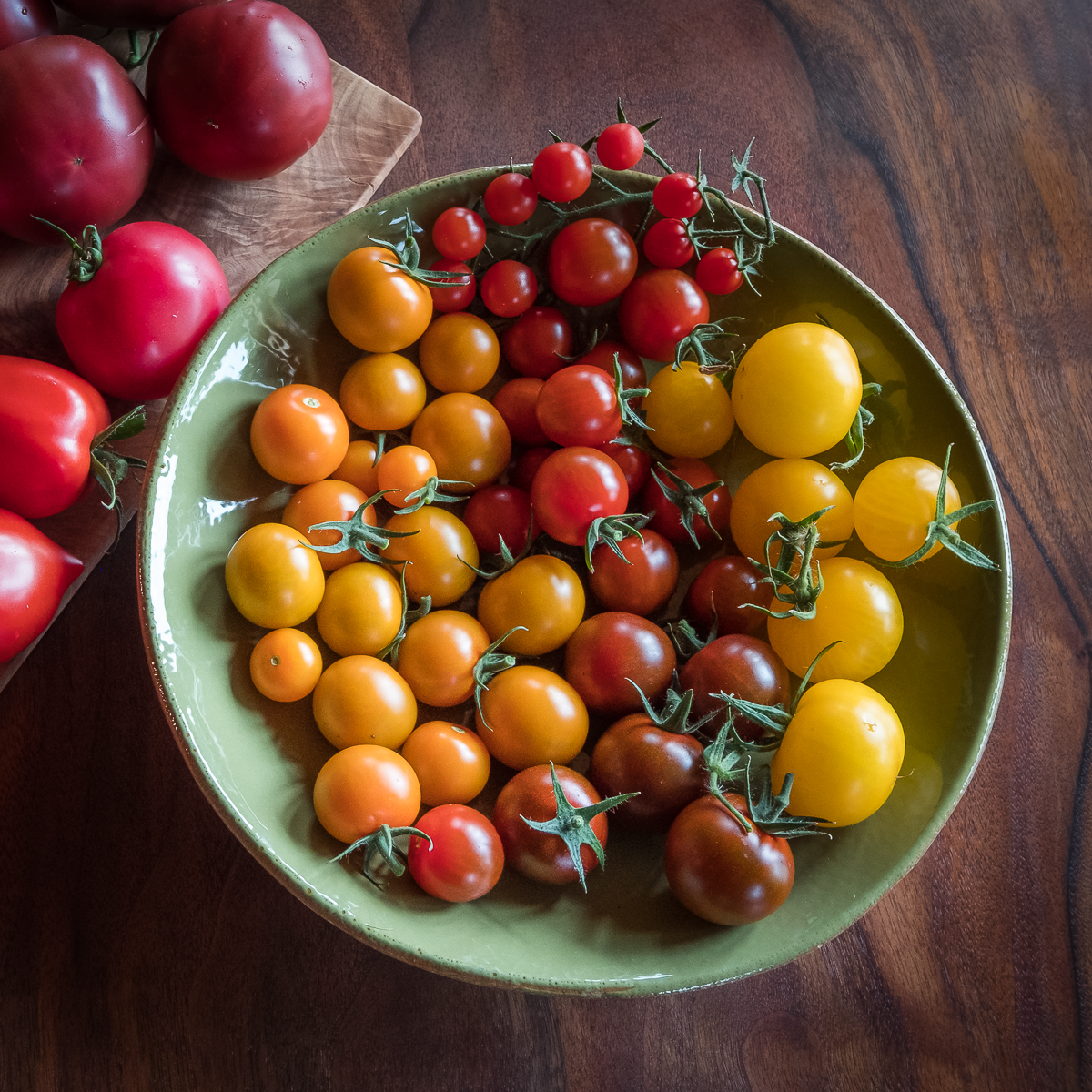 Orange Paruche
Indeterminate
67 days
Hybrid FI
Bright orange
1-inch round
Branched trusses
Taste test winner
One of my favorite cherry tomatoes for sweet flavor, color and productivity
Territorial
Preserving tomatoes
Roasting
Drying
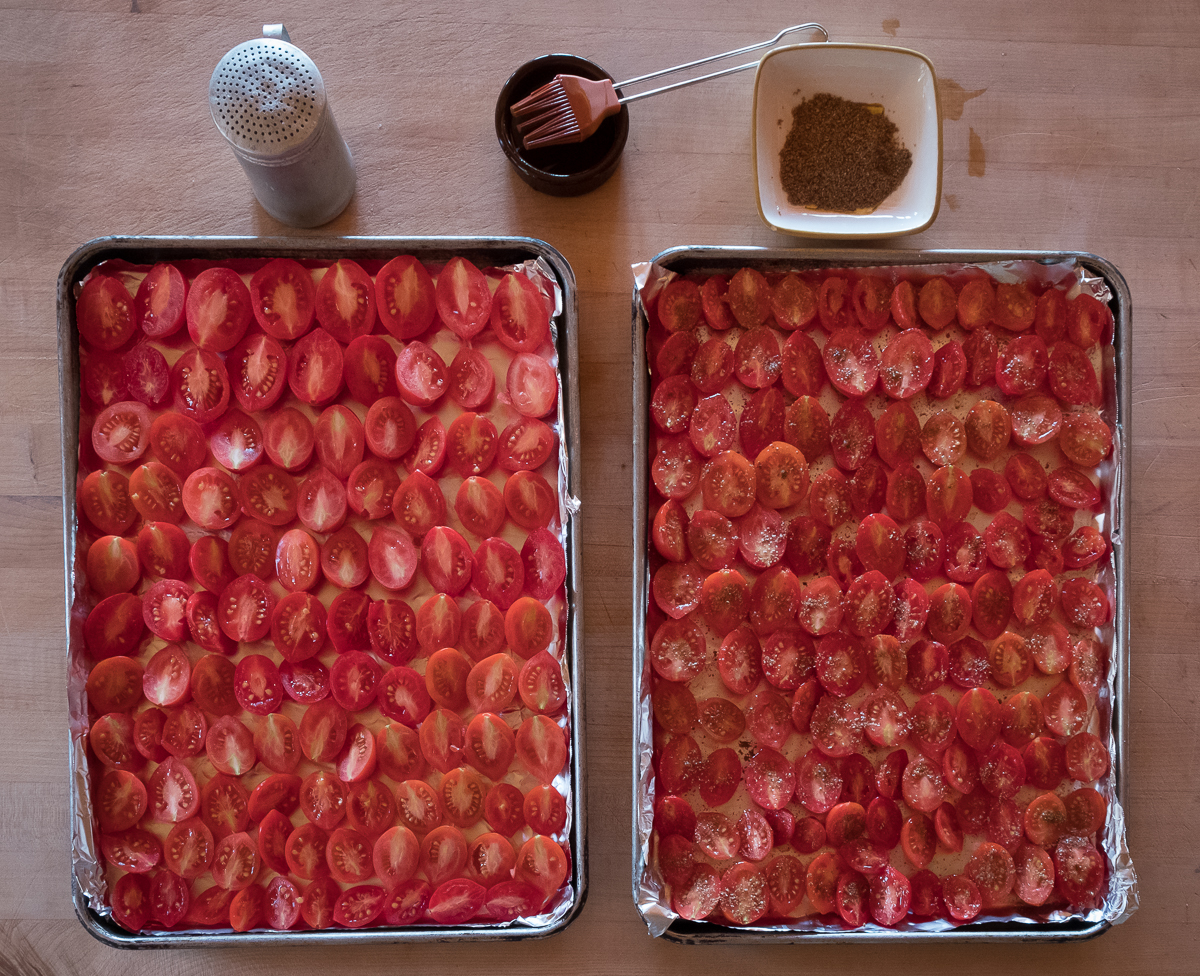 Roasting Tomatoes
Fiaschetto de Manduria
Aosta Valley
Slice in half
Place on foil-lined pans
Brush with Olive oil
Sprinkle with salt and ground coriander
Roast at 200 degrees for 4-6 hours
Pack in jars and freeze
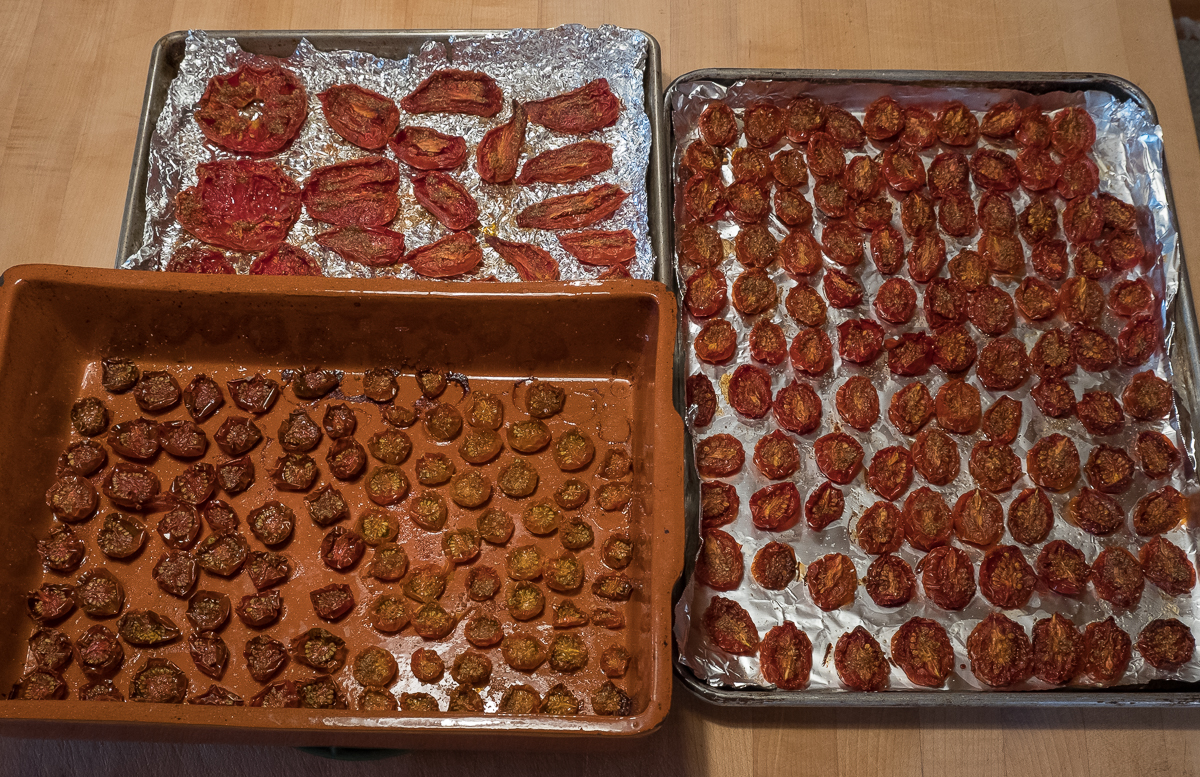 Roasted Tomatoes
They are done when they are no longer giving off juice
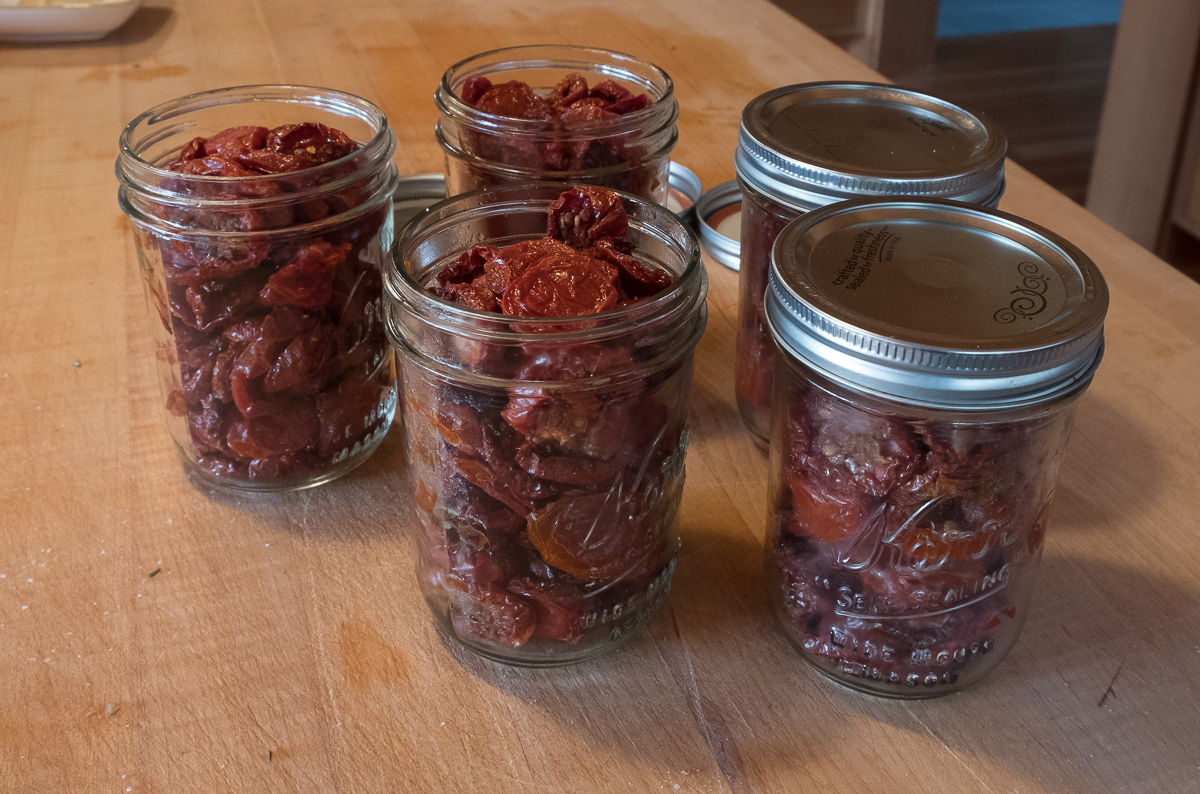 Roasted Tomatoes
They freeze beautifully 
Thaw and use as is or puree in Cuisinart for tomato sauce
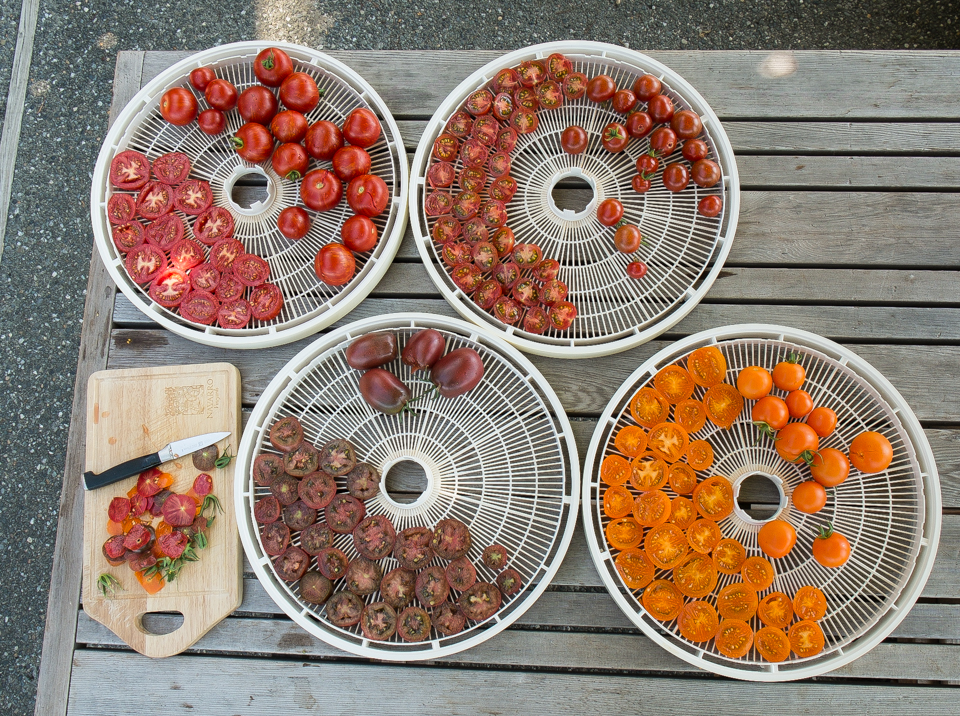 Drying Tomatoes
Cherry or plum tomatoes dry beautifully
Dehydrator to about 130 degrees
NESCO Gardenmaster food dehydrator model FD 1010
Start checking for dryness after 6 hours
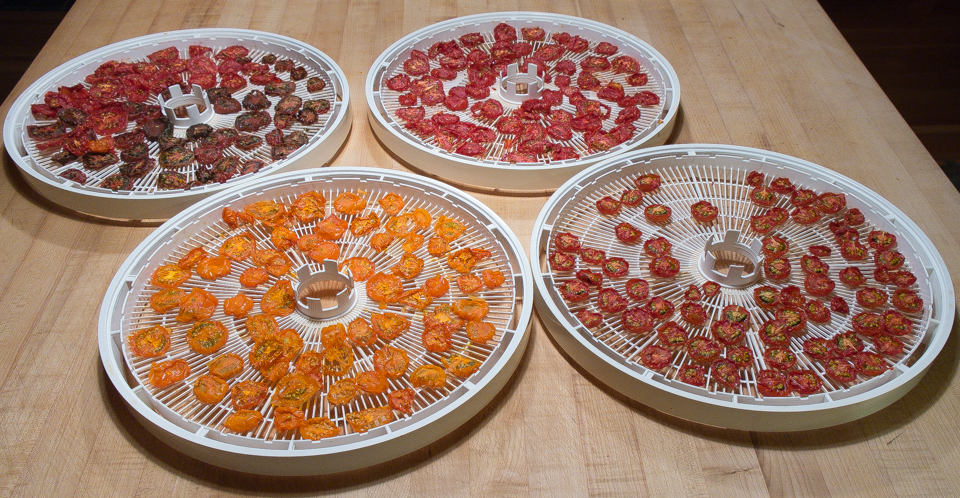 Dried Tomatoes
They are ready when they are dry to the touch
Eat as is or rehydrate and puree for tomato sauce
Dried Tomatoes in Jars